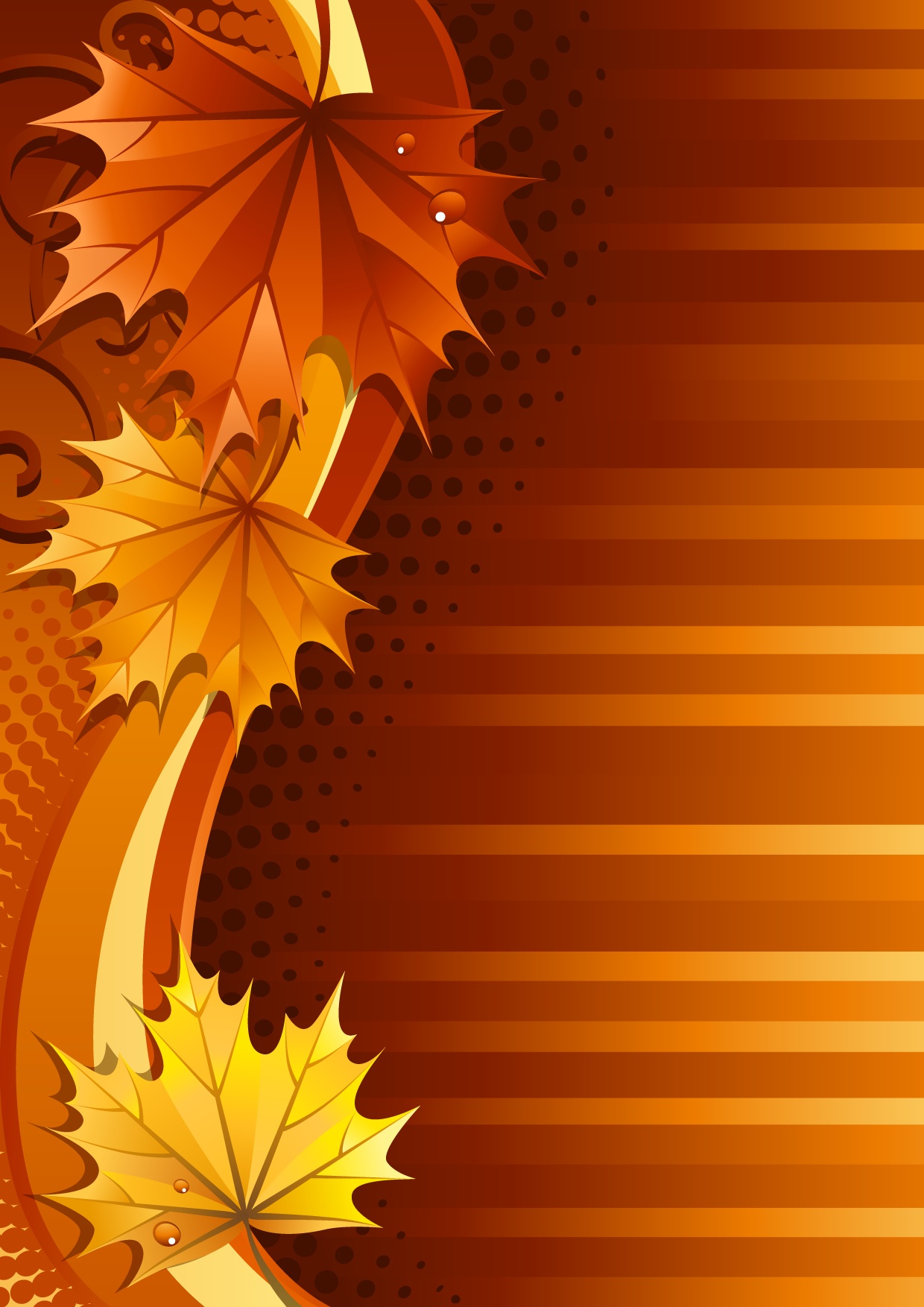 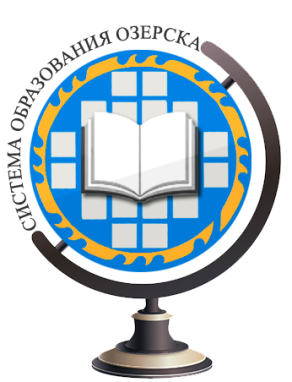 Конференция
педагогических работников Озерского городского округа
29 августа 2019 года
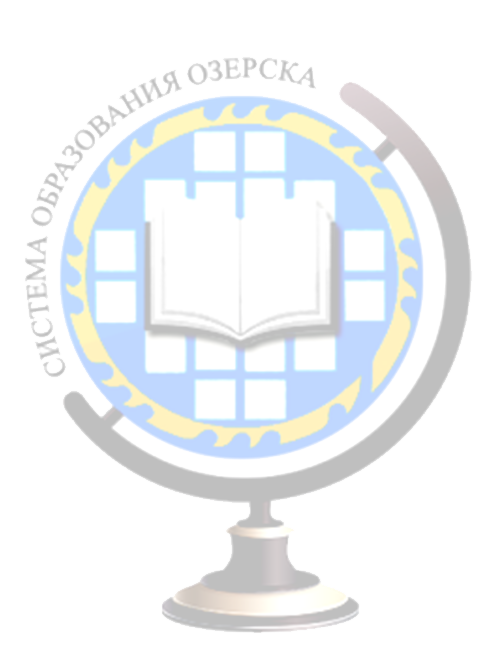 Развитие образования Озерского городского округа в едином образовательном пространстве Челябинской области
Любовь Владимировна Горбунова,
начальник Управления образования администрации Озерского городского округа
                                     29 августа 2019
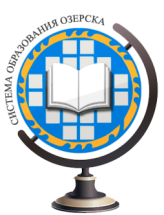 12 направлений стратегического развития
Российской Федерации
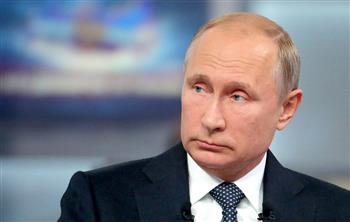 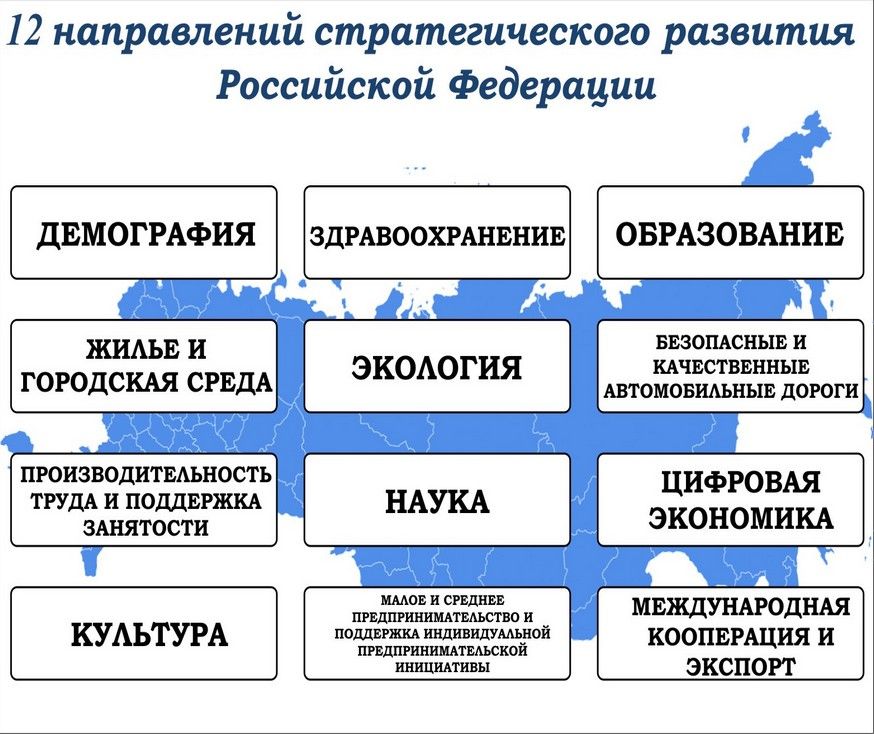 Указ Президента РФ от 07 мая 2018 года №204 «О национальных целях и стратегических задачах развития РФ на период до 2024 года»
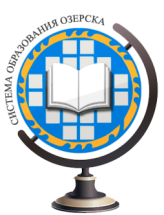 Бюджет национальных проектов до 2024 года
Сроки реализации всех национальных проектов: 
01.01.2019 - 31.12.2024
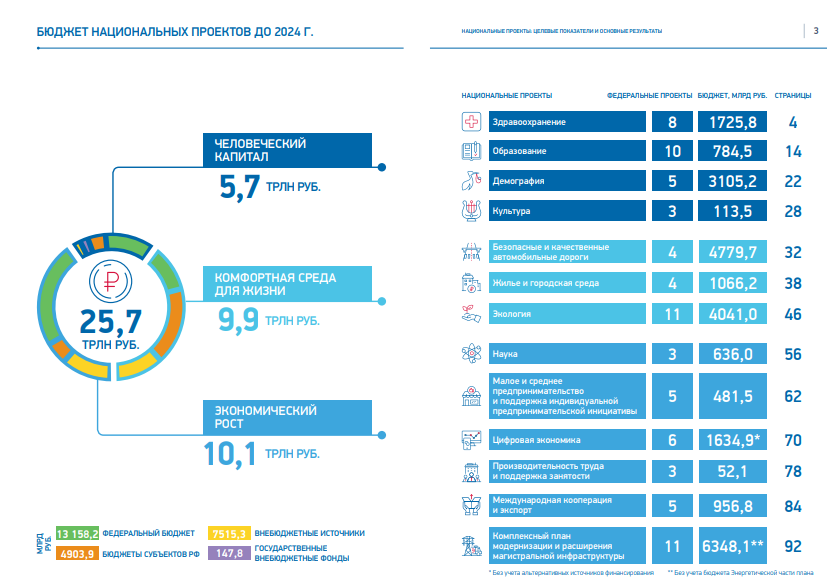 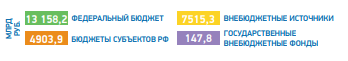 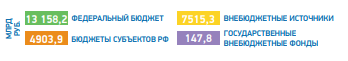 млрд. руб.
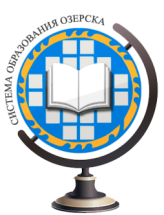 Бюджет национальных проектов
до 2024 года (млрд. руб.)
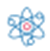 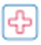 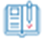 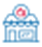 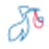 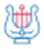 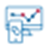 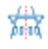 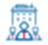 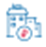 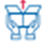 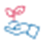 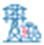 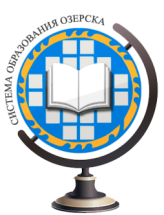 Актуальность вложения инвестиций в образование
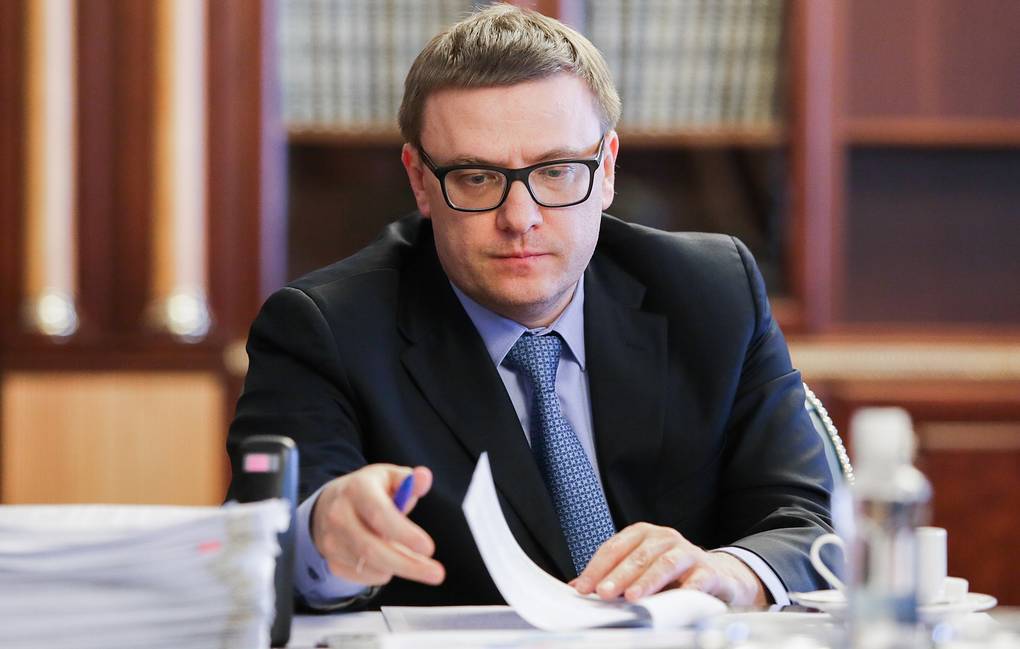 Глава Челябинской области 
Алексей  Текслер:
«…Какую бы отрасль мы ни задумали развивать, начинать нужно именно с образования. И поэтому государство, в том числе на региональном уровне, должно вкладывать в эту сферу значительные силы и средства».
Национальный проект «Образование»
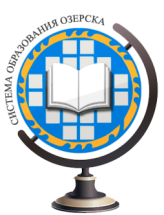 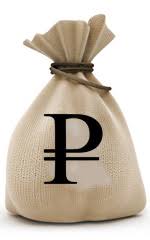 Ключевые задачи национального проекта «Образование»
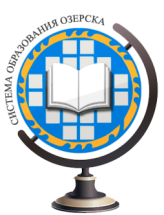 Региональная составляющая НП «Образование»
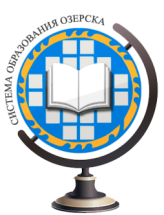 КАДРЫ ДЛЯ ЦИФРОВОЙ ЭКОНОМИКИ
СОВРЕМЕННАЯ ШКОЛА
МОЛОДЫЕ ПРОФЕССИОНАЛЫ
ЦИФРОВАЯ ОБРАЗОВАТЕЛЬНАЯ СРЕДА
СОЦИАЛЬНАЯ АКТИВНОСТЬ
УСПЕХ КАЖДОГО РЕБЕНКА
НОВЫЕ ВОЗМОЖНОСТИ ДЛЯ КАЖДОГО
СОДЕЙСТВИЕ ЗАНЯТОСТИ ЖЕНЩИН
УЧИТЕЛЬ БУДУЩЕГО
ПОДДЕРЖКА СЕМЕЙ, ИМЕЮЩИХ ДЕТЕЙ
Ключевые задачи национального проекта «Образование»
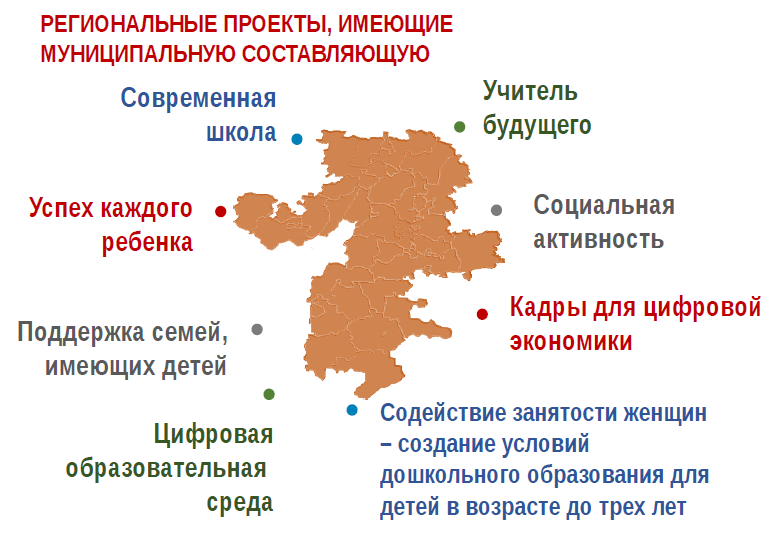 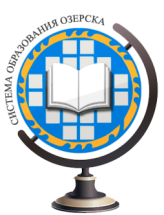 Региональный проект «Современная школа»
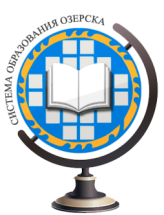 Региональный проект «Современная школа»
Муниципальная составляющая Озерского городского округа
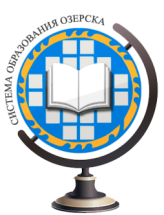 1) Поддержка  образования детей с ограниченными возможностями здоровья:
обновление МТБ в организациях, осуществляющих образовательную деятельность  исключительно по АООП + приобретение средств обучения и воспитания для:
повышения квалификации педагогов по вопросам работы с детьми с ОВЗ, в том числе по предмету «Технология»
трудовых мастерских для реализации предметной области «Технология»
психолого-педагогичес-кого сопровожде-ния и коррекцион-ной работы с обучающи-мися с ОВЗ
учебных кабинетов и помещений для организации качествен-ного доступного образования обучающихся с ОВЗ
доступного образования обучающихся с ОВЗ
Региональный проект «Современная школа»
Ожидаемые результаты по Челябинской области
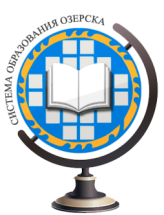 Наименование показателя
Региональный проект «Современная школа»
Муниципальная составляющая Озерского городского округа
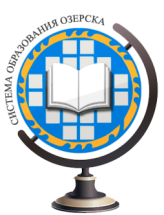 2) Создание центра образования цифрового и гуманитарного профилей «Точка роста» на базе МБОУ СОШ №41 п. Новогорный:
приобретение средств обучения и воспитания  (обновление компьютерного оборудования, программного обеспечения, презентационного оборудования, оборудования по Технологии и ОБЖ, приобретение оборудования «Шахматной зоны»);
построение индивидуальных учебных маршрутов по образовательным областям, сетевое взаимодействие («Математика и информатика», «Технология», «Физическая культура», ОБЖ);
популяризация инженерных, технических специальностей;
реализация внеурочной деятельности и дополнительного образования;
внедрение направления «Шахматное образование»;
приведение помещений в соответствие с требованиями СанПиН;
заработная плата педагогов, участников проекта.
Региональный проект «Современная школа»
Ожидаемые результаты по Челябинской области
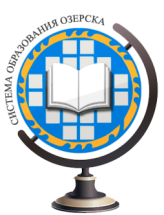 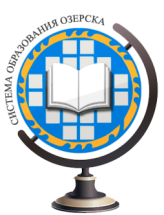 Региональный проект «Цифровая образовательная среда»
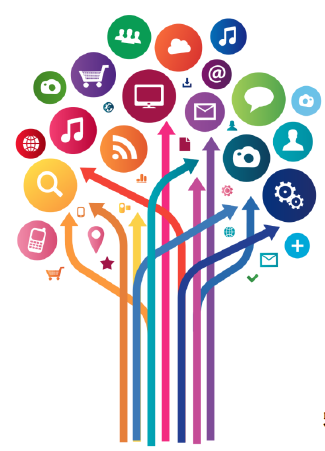 Задача проекта: создание современной и безопасной цифровой образовательной среды, обеспечивающей формирование у обучающихся ценности к саморазвитию и самообразованию, обновление информационно-коммуникационной инфраструктуры образования, подготовки и переподготовка педагогических кадров по ключевым компетенциям цифровой экономики, подготовка квалифицированных кадров для цифровой экономики.
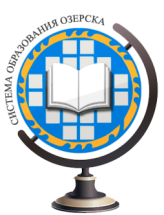 Региональный проект «Цифровая образовательная среда»:
1. внедрение целевой модели цифровой образовательной среды
МБОУ №№ 21,23,24,25,27,29,30,32,33,34,35,36,37,38,39,41,202
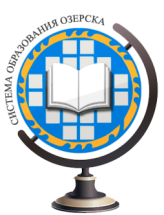 Региональный проект «Цифровая образовательная среда»:
2. обеспечение высокоскоростным Интернет-соединением
Школа №36, 201 - не менее 100Мб/c 
Школа №35, 41- не менее 50Мб/c
Объем средств Федерального бюджета – 7,5 млн. руб. 

На территории Челябинской области исполнителем работ выступает АО «ЭР-Телеком Холдинг»
3. Аттестация педагогических работников в цифровой форме с использованием информационного ресурса «одного окна» (функционирование в штатном режиме АИС «Аттестация» Челябинской области)
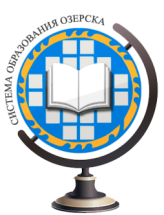 Направления образовательной деятельности центров «IT-куб»
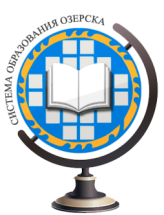 Результаты РП ЦОС по Челябинской области
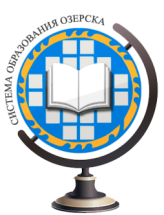 Региональный проект «Успех каждого ребенка»
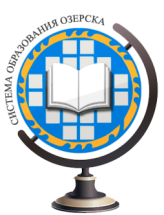 Результаты РП «Успех каждого ребенка»
Охват детей дополнительным образованием детей в возрасте 5 – 18 лет  (план / факт 2019)
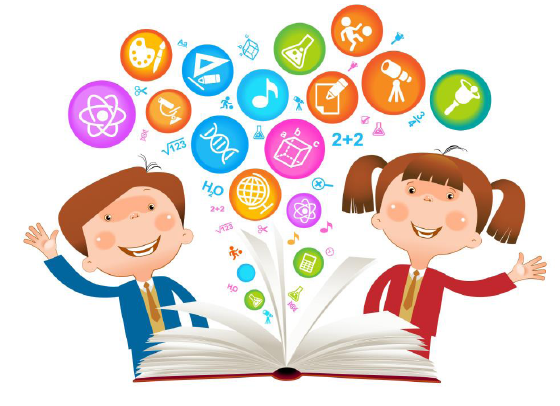 Региональный проект «Социальная активность»
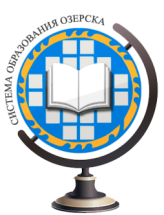 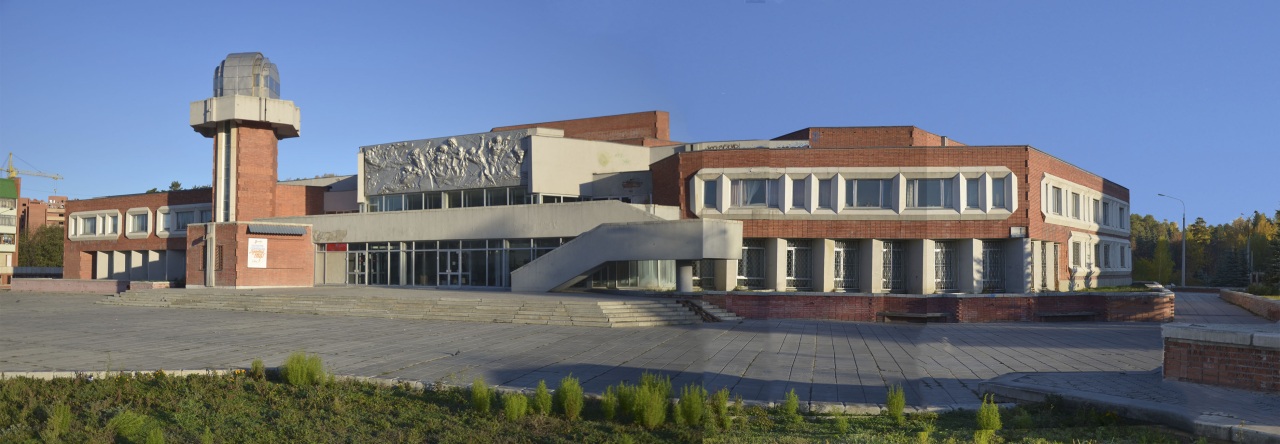 Дополнительное образование как пространство развития социальной активности школьников
Потеряева Ольга Леонидовна,
педагог - организатор МБУ ДО «ДТДиМ»                                      29 августа 2019
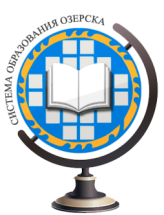 Региональный проект «Социальная активность»
СМИК
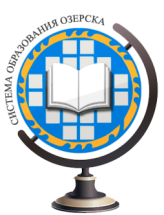 Региональный проект «Социальная активность»
социальные партнеры СМИК
Управление по физической культуре и спорту администрации Озерского ГО, 
Управление социальной защиты населения администрации Озерского ГО,
Городская организация профсоюза городских и коммунальных предприятий,
Профсоюз ФГУП «ПО « Маяк»,
МБУ «Парк культуры и отдыха», 
Общественная организация «Женская ассоциация», 
Озерский спортивный пейнтбольный клуб, 
Озерское городское отделение Челябинской областной общественной организации "Всероссийское общество инвалидов"
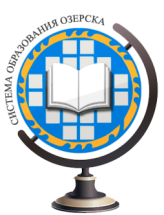 Охват участников, вовлеченных в волонтерскую деятельность
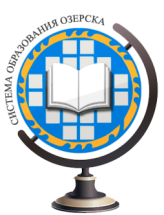 Традиционные социальные акции и мероприятия
Акция «День здоровья»
Акция «Валентинка»
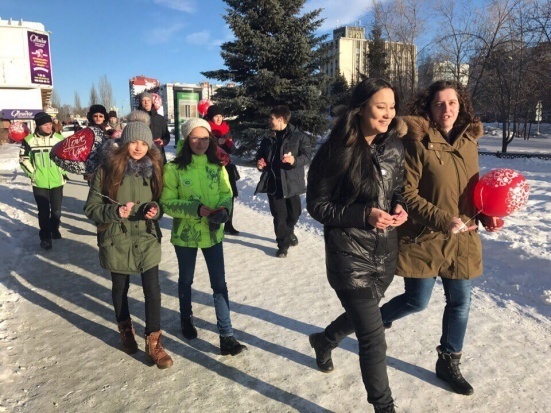 Акция «Хорошее настроение»
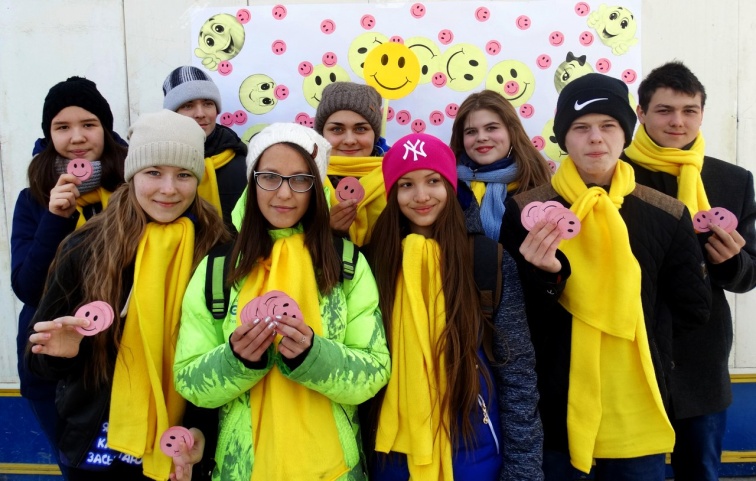 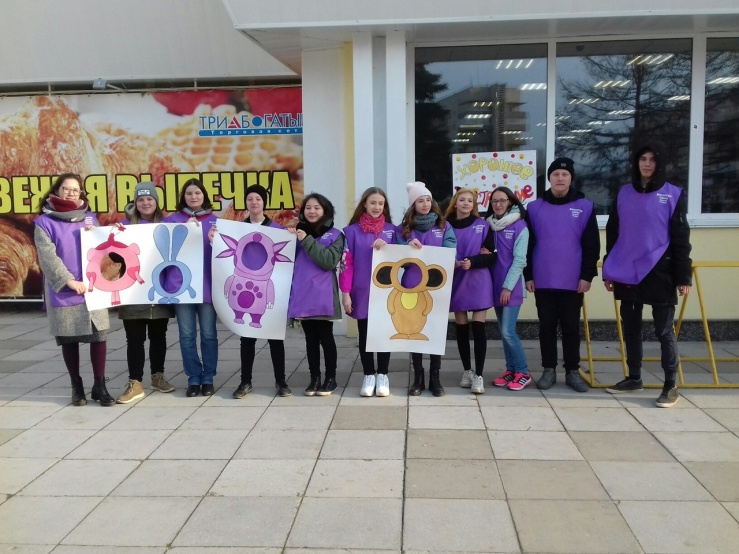 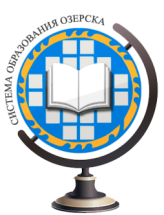 Проект «Будущий избиратель»
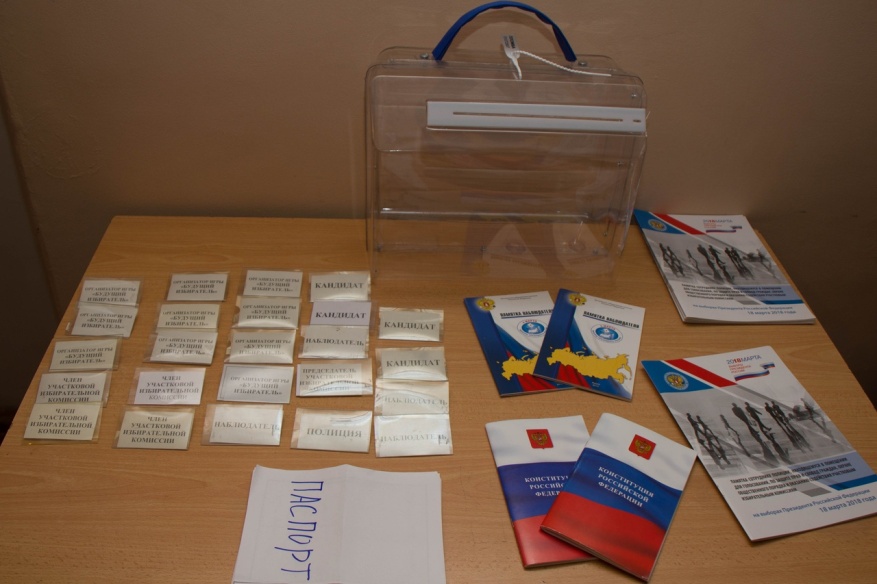 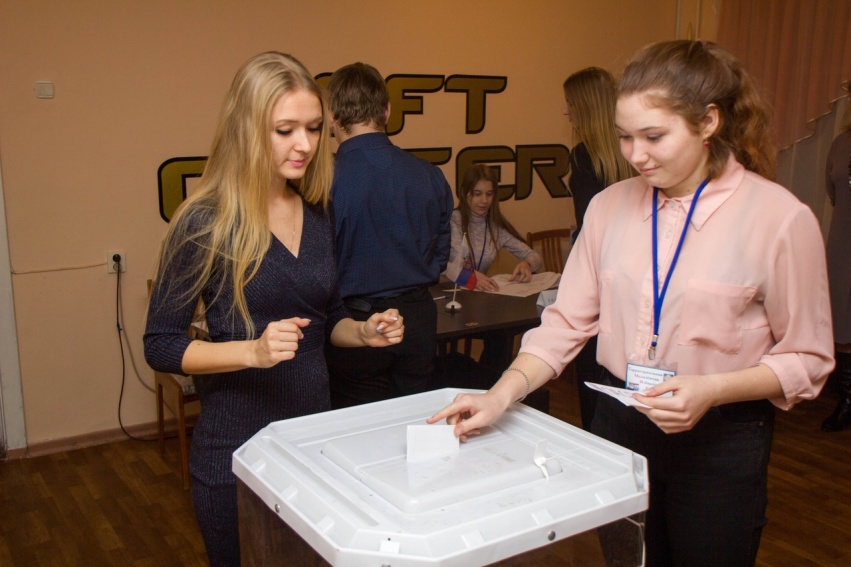 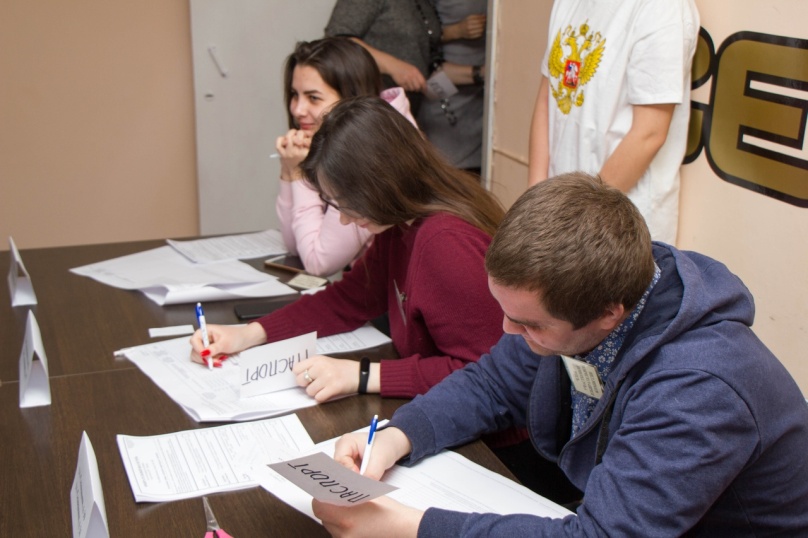 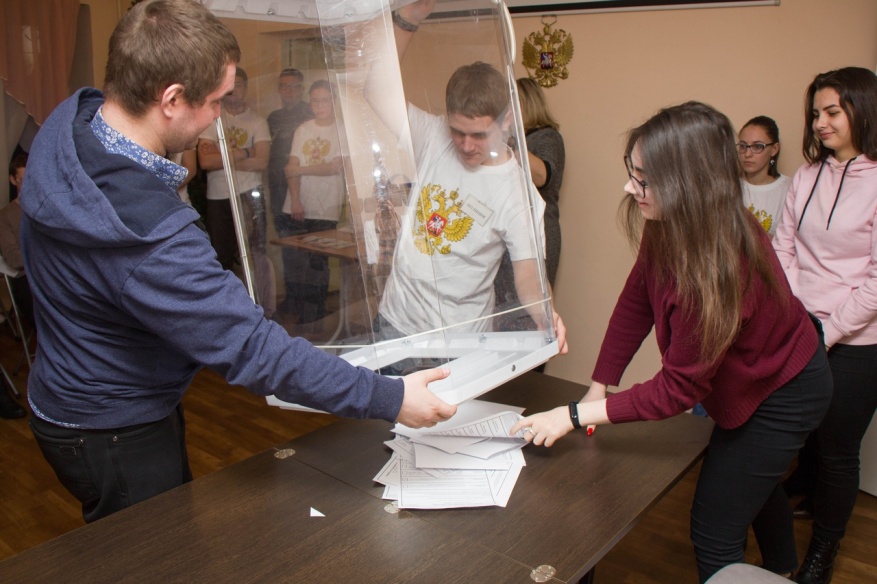 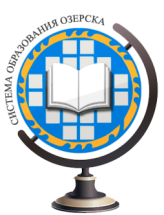 Проект «Академия лидерства»
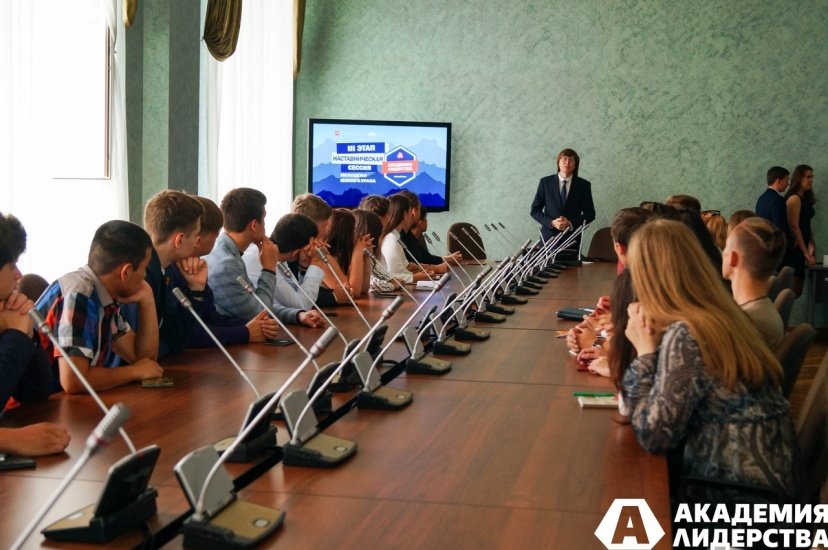 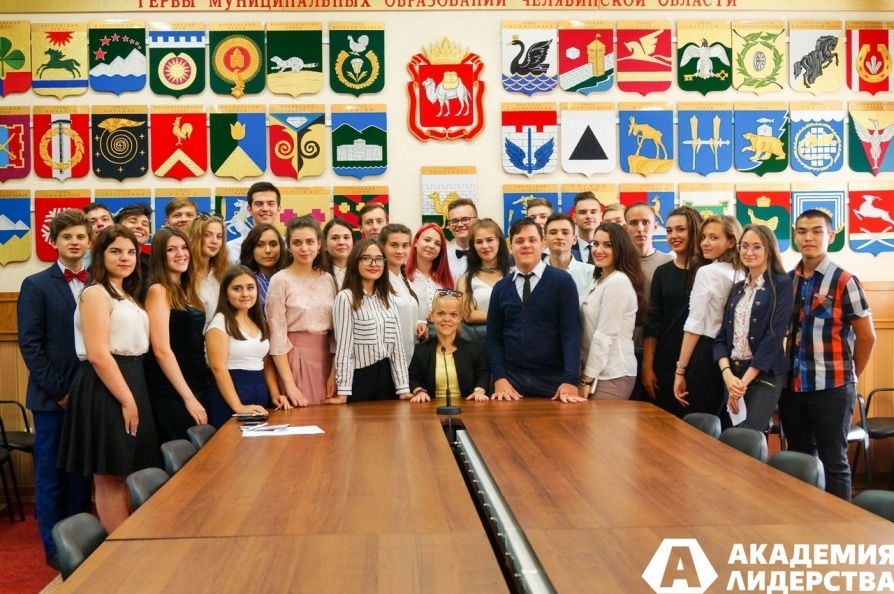 Проект «Озерск-моя маленькая Родина»
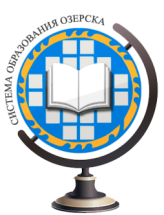 Проект «Другая ответственность», «САД» п. Новогорный
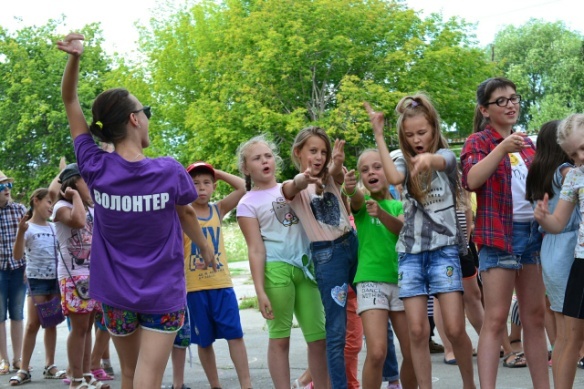 Проект «Волонтеры «СМИК  Метлино»
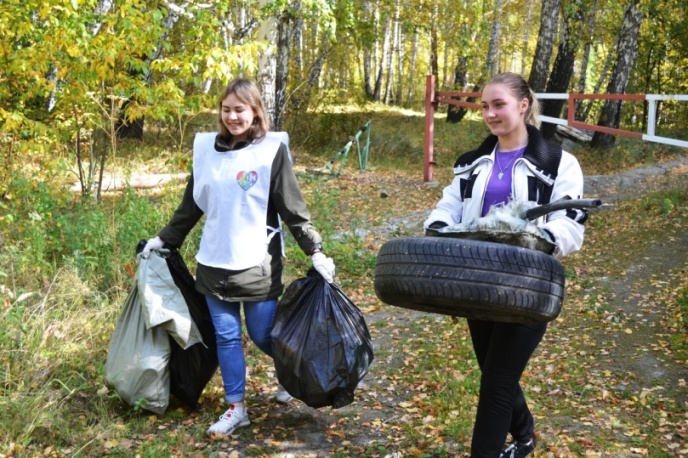 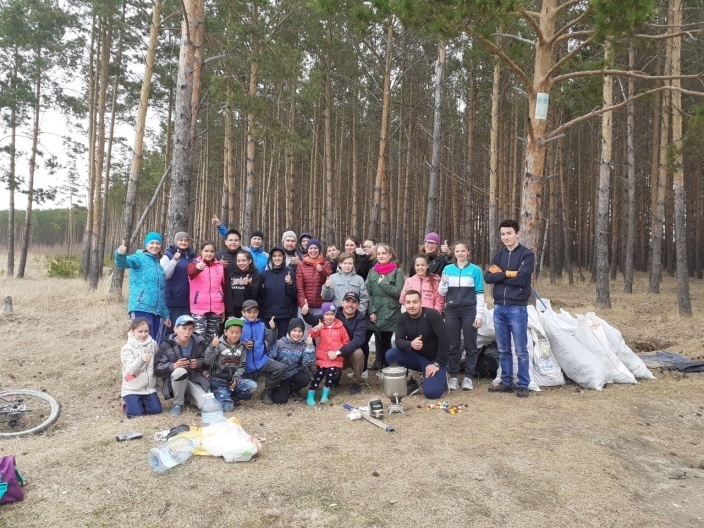 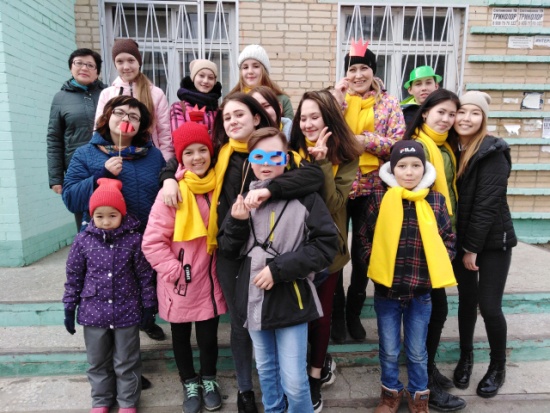 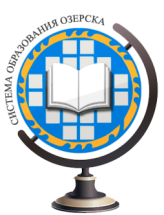 Открытие ЛОФТ-ЦЕНТРА
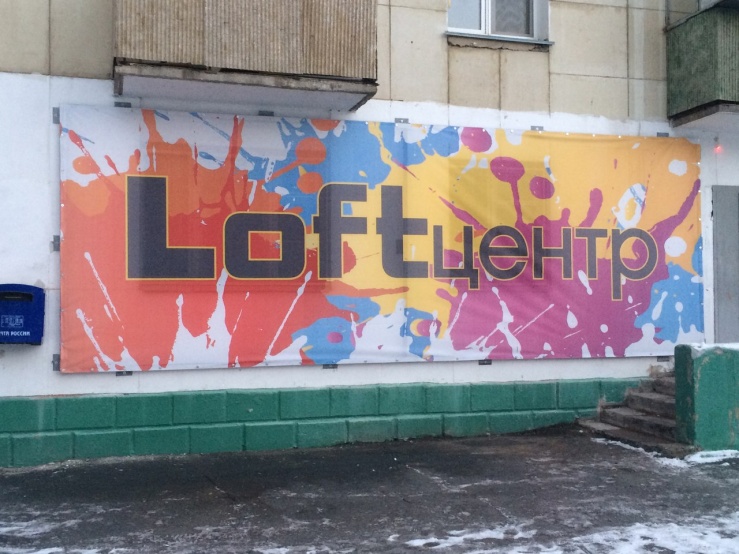 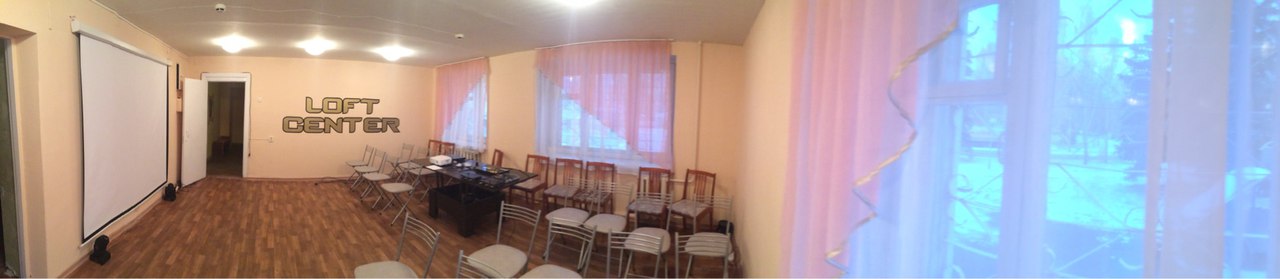 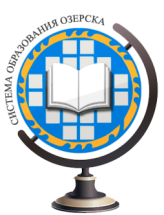 Волонтерская книжка
С прошлого года нововведением стали электронные волонтерские книжки единой информационной системы добровольчества, необходимые для подтверждения опыта волонтерской деятельности при поступлении в ВУЗ.
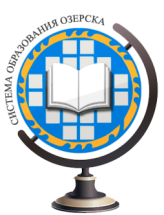 Школа лидера «Российское движение школьников» (РДШ)
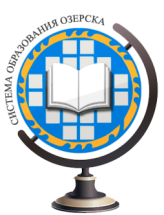 Муниципальные массовые мероприятия РДШ в 2018-19 уч.г.
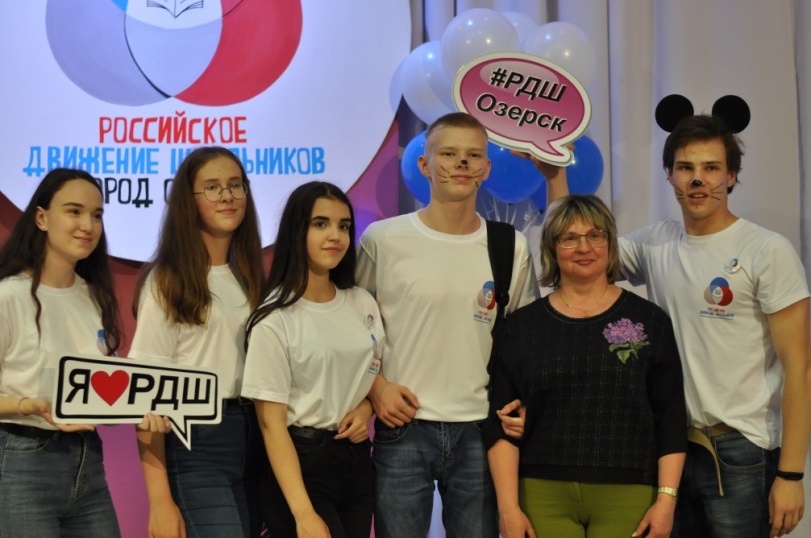 СЮРИ «Вечер в средневековье»

«Театральная фишка»

Акция «Будь здоров!»

I слет РДШ «Старт в РДШ»
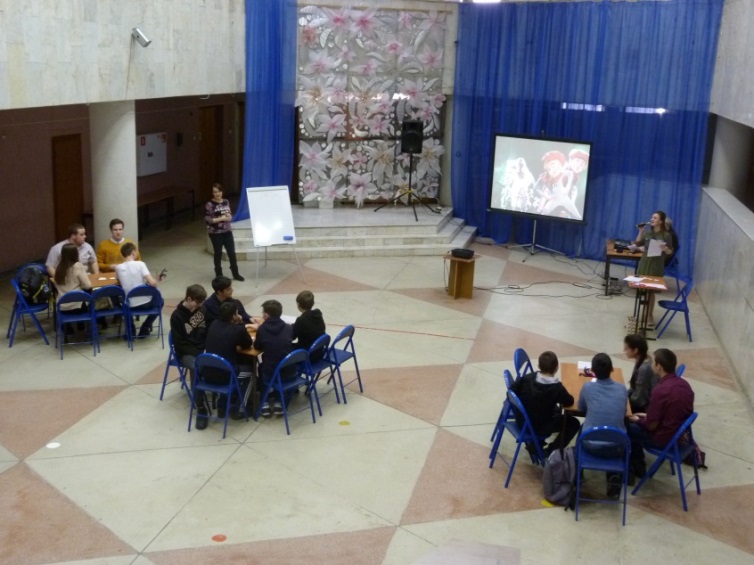 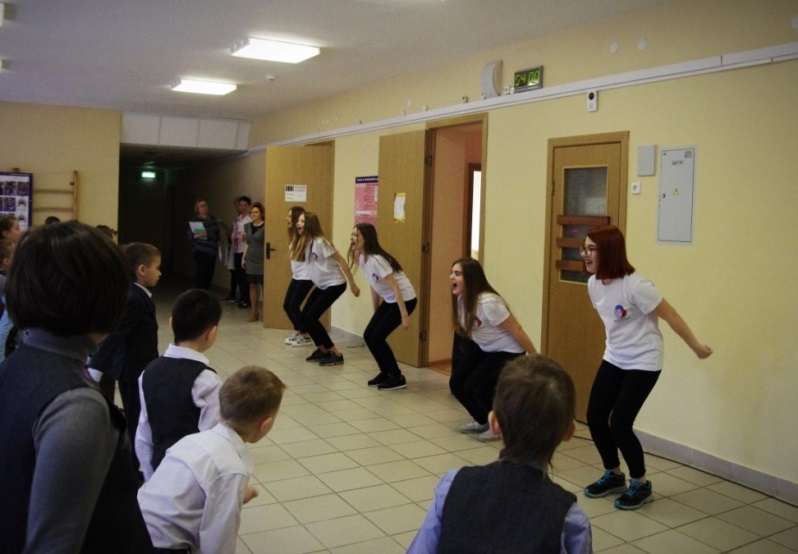 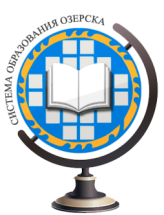 Участие озерских школьников
в областных и федеральных проектах РДШ
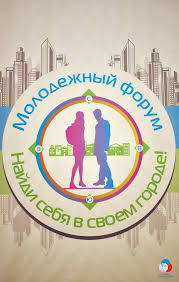 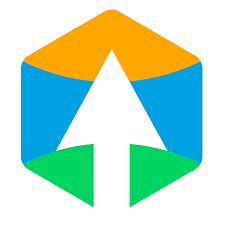 Форум «Найди себя в своем городе»
Видеоэстафета 
«Патриоты в лицах»
Коворкинг-сессия «Лови момент»
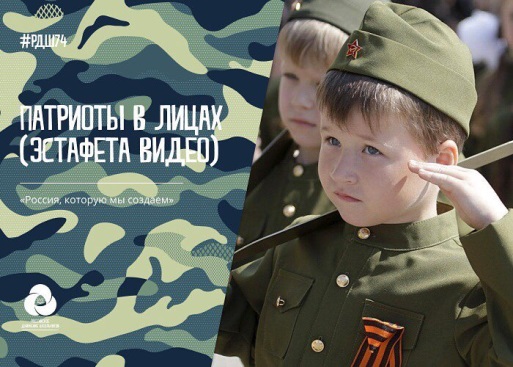 Проект «Территория самоуправления»
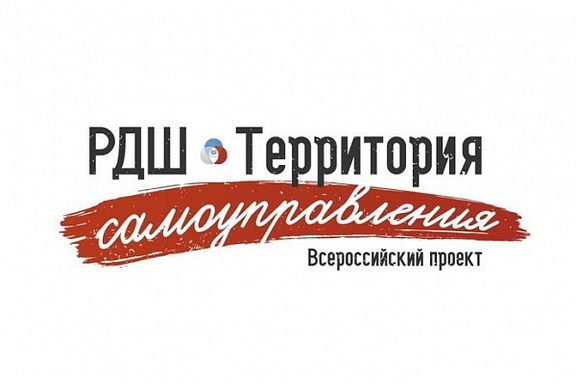 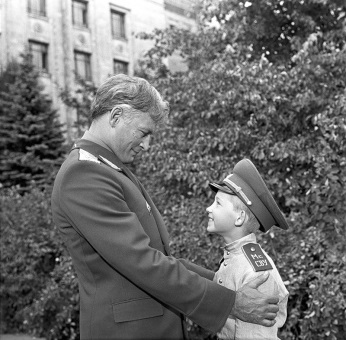 Квест «Есть такая профессия – Родину защищать»
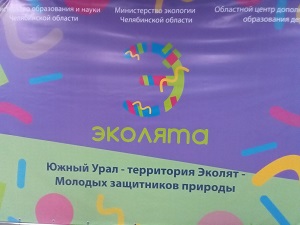 «Южный Урал – территория эколят»
Региональный проект «Молодые профессионалы (повышение конкурентоспособности профобразования)»
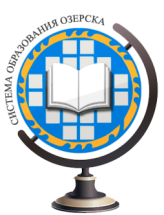 Участие молодежи и школьников Озерского городского округа в международном общественном движении WorldSkills
Казакова Елена Сергеевна, зам директора по дополнительному  образованию и профессиональному обучению 
ГБПОУ «Озерского технического колледжа»
29 августа 2019
Информационная справка
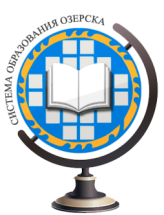 WORLDSKILLS – это международное некоммерческое движение, целью которого является повышение престижа рабочих профессий и развитие профессионального образования путем гармонизации лучших практик и профессиональных стандартов во всем мире посредством организации и проведения конкурсов профессионального мастерства.
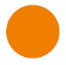 Основанная в 1950 году WorldSkills – международная организация, продвигающая профессиональное, техническое и ориентированное на сферу услуг образование и обучение.
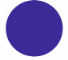 На сегодняшний день это известное во всем мире и крупнейшее соревнование, в котором задействованы молодые квалифицированные рабочие, студенты университетов и колледжей в качестве участников и известные профессионалы, специалисты, мастера производственного обучения и наставники – в  качестве экспертов.
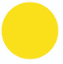 Предложение для обучающихся 8-10 классов 
на 2019-2020 уч. год.
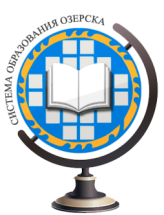 ГБПОУ «Озерский технический колледж» предлагает озерским школьникам
в 2019-2020 учебном году пройти подготовку по компетенциям:
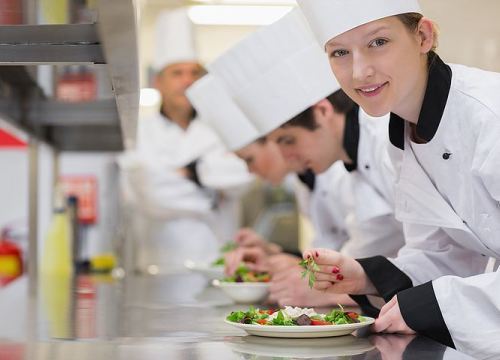 мехатроника;
лабораторный химический анализ;
сварочные технологии;
поварское дело;
парикмахерское искусство;
токарные работы на станках с ЧПУ;
электромонтаж.
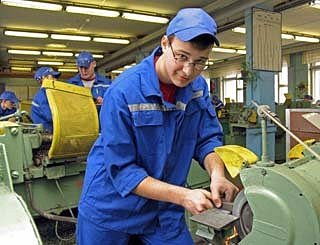 Лучшим ребятам будет представлена возможность поучаствовать в новых этапах чемпионата «Молодые профессионалы».
РП «Поддержка семей, имеющих детей» и РП «Содействие занятости женщин – создание условий дошкольного образования для детей в возрасте до трех лет»
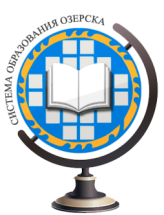 РП «Поддержка семей, имеющих детей» и РП «Содействие занятости женщин – создание условий дошкольного образования для детей в возрасте до трех лет»
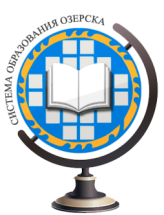 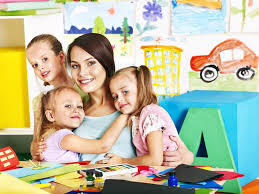 Ожидаемые результаты
доступность дошкольного образования для детей от 3 до 7 лет,
     от 2 до 3, от 1,5 до 3 составляет 100%;
внедрена целевая модель информационно-просветительской 
      поддержки родителей (законных представителей);
созданы 5 консультационных центров для  родителей (законных представителей) (Челябинск, Магнитогорск, Копейск, Снежинск, Сосновский МР);
100% родителей (законных представителей) получат услуги психолого-педагогической, методической и консультативной помощи;
на 100% обеспечена возможность женщинам, воспитывающим детей дошкольного возраста, совмещать трудовую деятельность с семейными обязанностями;
уровень занятости женщин Челябинской области, имеющих детей дошкольного
                              возраста , достиг 75,1%.
Коррекционное образование в ДС Озерском городском округе
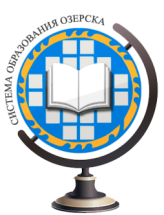 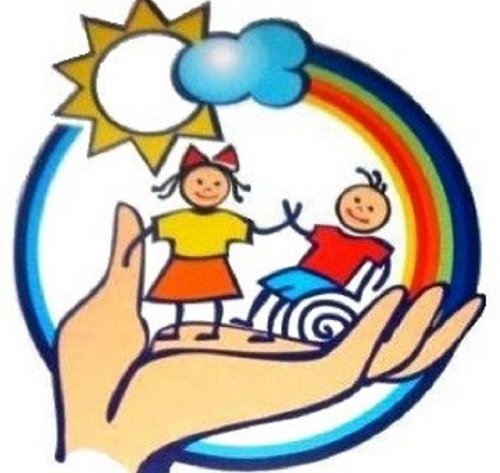 РП «Учитель будущего»
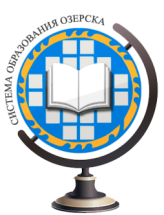 Цель проекта: обеспечение вхождения РФ в число 10 ведущих стран мира по качеству общего образования к 2024 году путем внедрения национальной системы профессионального роста педагогических работников, охватывающей не менее 50% учителей общеобразовательных организаций.
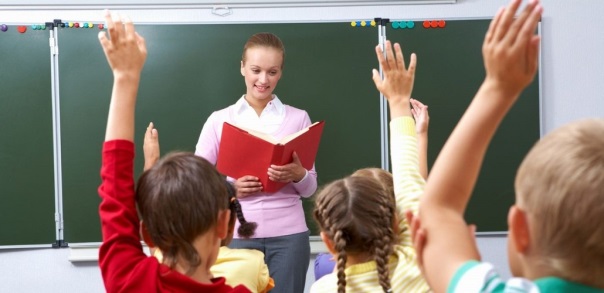 РП «Новые возможности для каждого»
Цель проекта: формирование системы, в рамках которой работники смогут непрерывно обновлять свои профессиональные знания и приобретать новые профессиональные навыки, в том числе компетенции в области цифровой экономики.
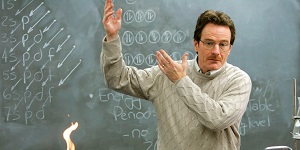 РП «Учитель будущего»
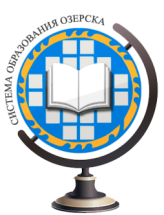 Ожидаемые результаты: 
доля учителей общеобразовательных организаций, вовлеченных в национальную систему профессионального роста педагогических работников, не менее 50%;
доля педагогических работников, прошедших добровольную независимую оценку квалификации – 10%;
100 процентное обеспечение в регионе деятельности центров непрерывного повышения профессионального мастерства и квалификаций педагогов.
РП «Новые возможности для каждого»
Ожидаемые результаты: прошли обучение по программам непрерывного образования в ОО высшего образования, среднего профессионального образования, дополнительного профессионального образования, реализующих образовательные программы и программы профессионального
                   обучения не менее 255,0 тысяч человек.
Комплекс мероприятий для непрерывного и планомерного повышения квалификации педагогических работников
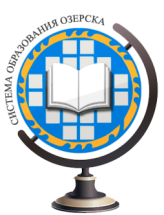 Обновление инфраструктуры
образовательных организаций в 2019 году
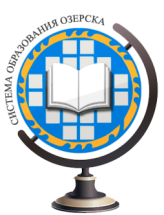 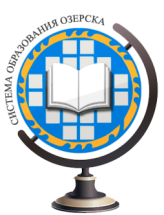 ЗАДАЧИ на 2019 – 2020 учебный год
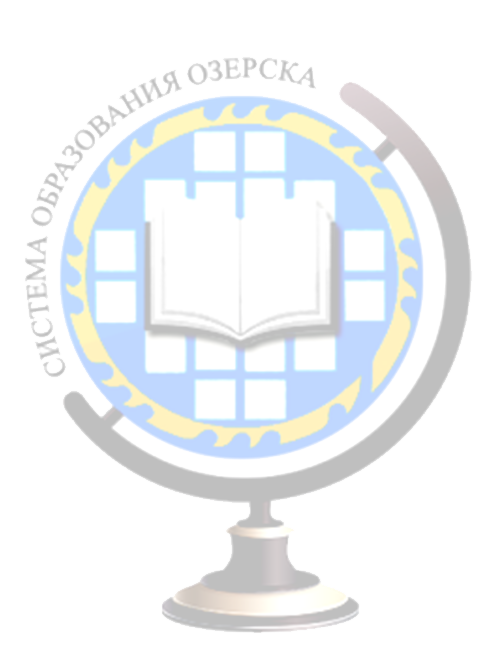 Спасибо за внимание!